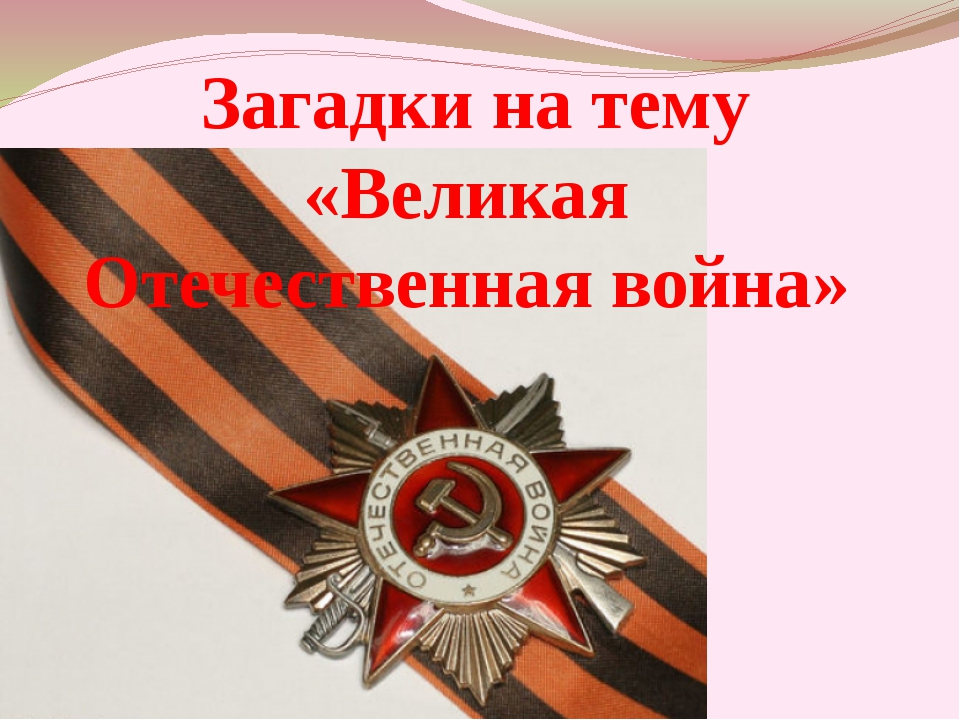 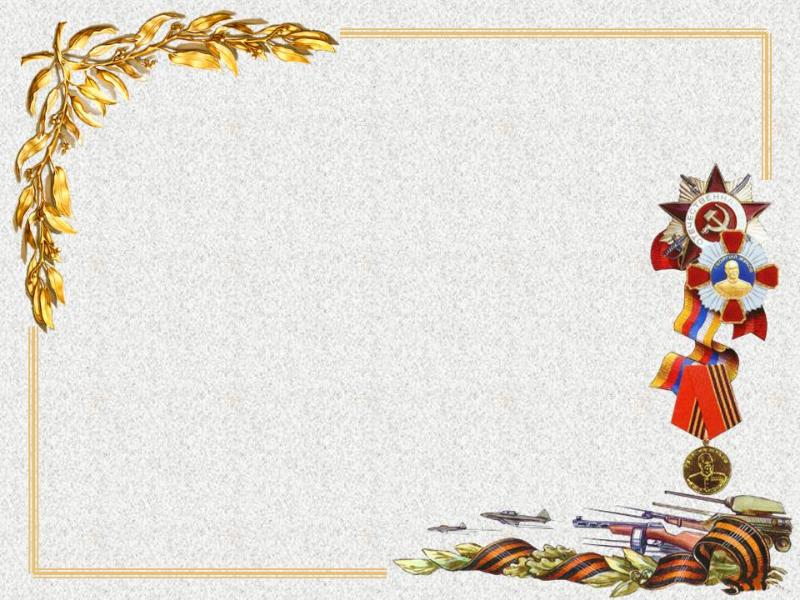 Под огнём, под пулями напрямик,Всю войну прошел наш…(Броневик)
Стоит черепаха — стальная рубаха,Враг в овраг — и она где враг.(Танк)
На пушку не похоже, а палит дай боже.(Гвардейский миномет)Вдруг из темной темнотыВ небе выросли кусты.А на них — то голубые,Пунцовые, золотыеРаспускаются цветыНебывалой красоты.И все улицы под нимиТоже стали голубыми,Пунцовыми, золотыми, разноцветными.(Салют)
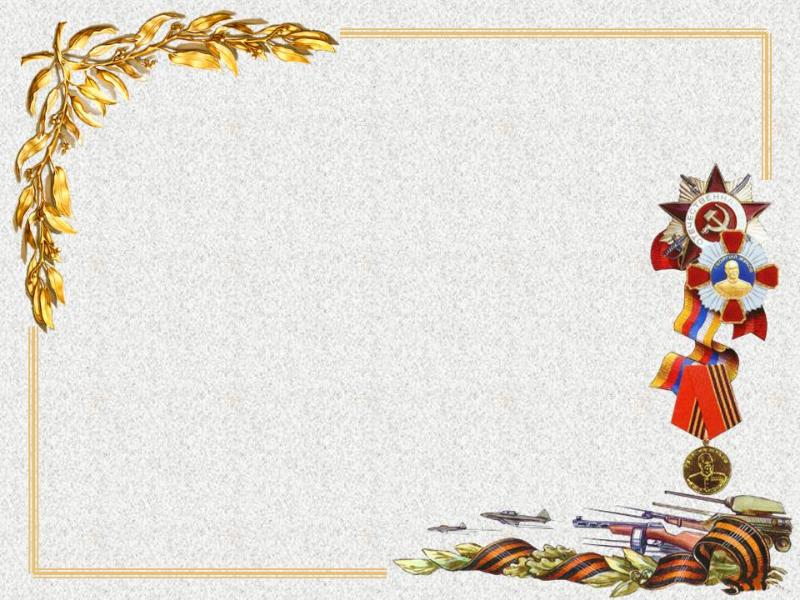 Из ограды ствол торчит,Беспощадно он строчит.Кто догадлив, тот пойметТо, что это …(Пулемет)
Летит — лается,Упадет — рассыпается.(Снаряд)
Лежит — молчит, в себе смерть таит.Летит — ревет, в себе смерть несет.На землю упадет — все кругом разнесет.(Cнаряд)
«Девушка» ходит,Песню заводит,Враг услышит —Сразу не дышит.(Катюша)
Имя девичье носилаИ врага огнём косила,Вражьи замыслы поруша,Легендарная …(Катюша)
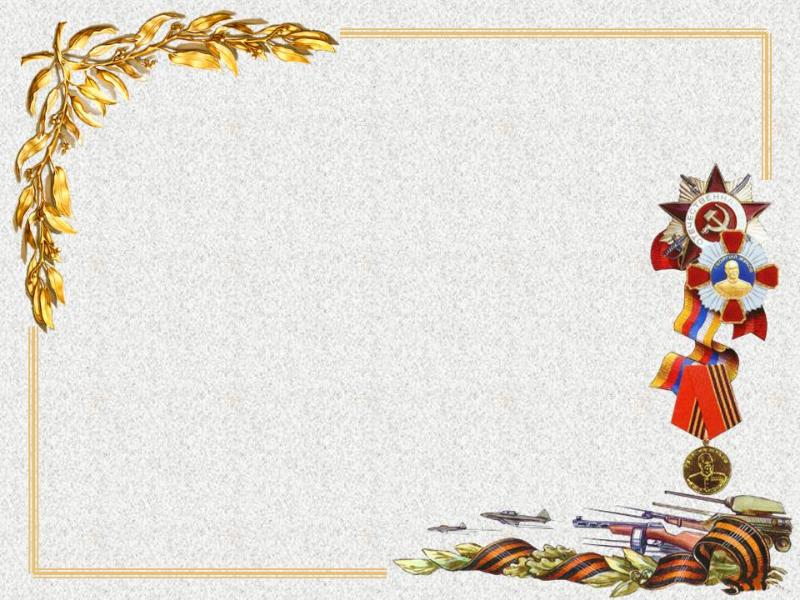 Дальнозоркого мне дали —Он ко мне приблизил дали.(Бинокль)
Огнем дышит, полымем пышет.(Пушка)
Стоят три старушки:Вздохнут они да охнут,Вблизи все люди глохнут.(Пушки)
Брызжет огнём,Гремит, что гром.(Пушки)
Под себя положу,И под голову,Да и укрыться сверху останется.(Шинель)
Тяжела, мокра бывает,И простреляна, как цель,От суровых стуж спасаетИх солдатская … (шинель).
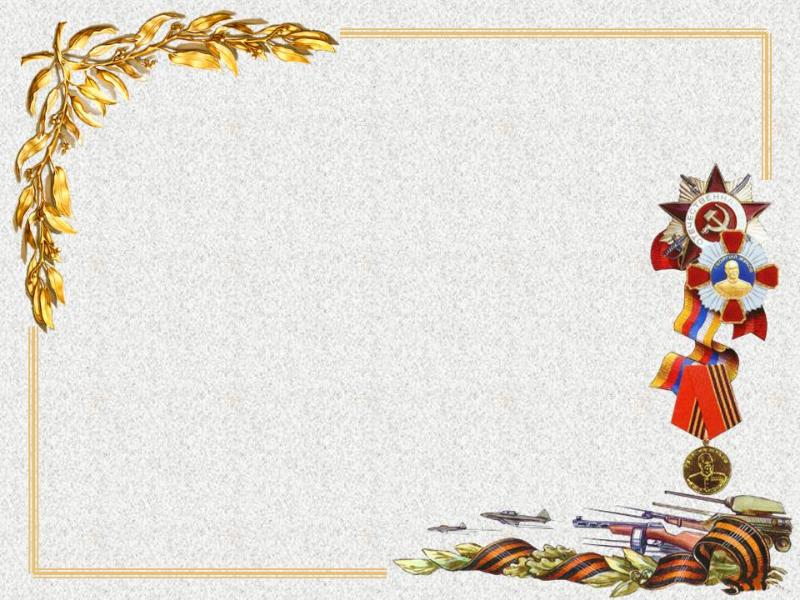 Летит птица орел, несет в зубах огонь,Поперек хвоста человечья смерть.(Ружье)
Черный кочет рявкнуть хочет.(Ружье)
Глазами не увидишь, руками не возьмешь,А без него в атаку не пойдешь.(Боевой клич УРА!!!)
С врагом Егорка —СкороговоркойПоговорил —И страх внушил.Просто хватГоворливый …(Автомат)
Хоть зовут меня ручная,Но характер колкий.Будет помнить навсегда,Враг мои осколки.(Граната)
Нрав у злодейки буйный, злой,А прозывается ручной.Но совсем не виноватаВ этом грозная …(Граната)
Два брата, ростом по колено,Везде с нами гуляют и нас защищают.(Сапоги)
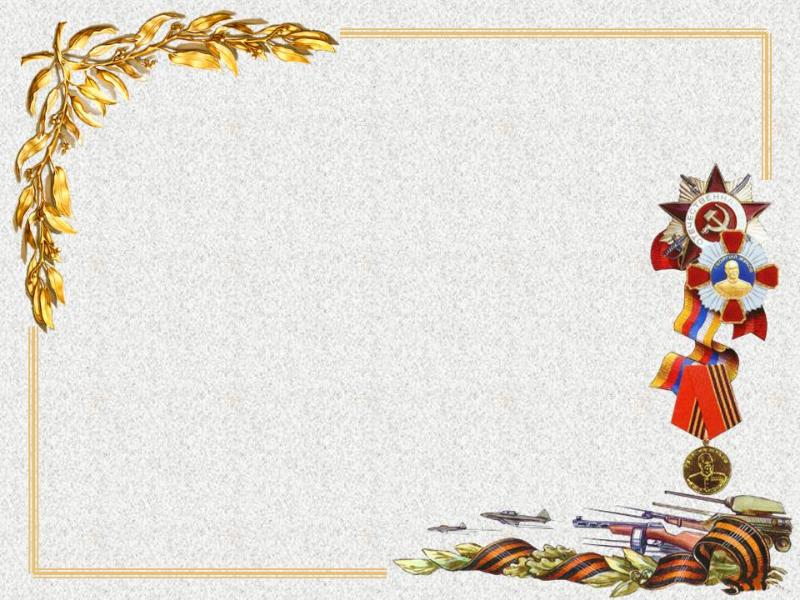 «Был и он в войну солдатом,Шёл в атаку с автоматом,Города освобождал,Воевал и побеждал».ветеран войны
Он самый смелый,Самый ловкий,Бесстрашный,Умный, волевой.Он дело делает большое,Ведет людей он за собой,А сам бежит вперед,Где пули. Не бережёт себя, порой.Его вы имя подскажите,А люди говорят: … (герой).
Уходят, порой не прощаясь,В метели и в стужи, и в зной.Торопятся. Не улыбаясь,Кивнут лишь тихонько – и в строй.военные
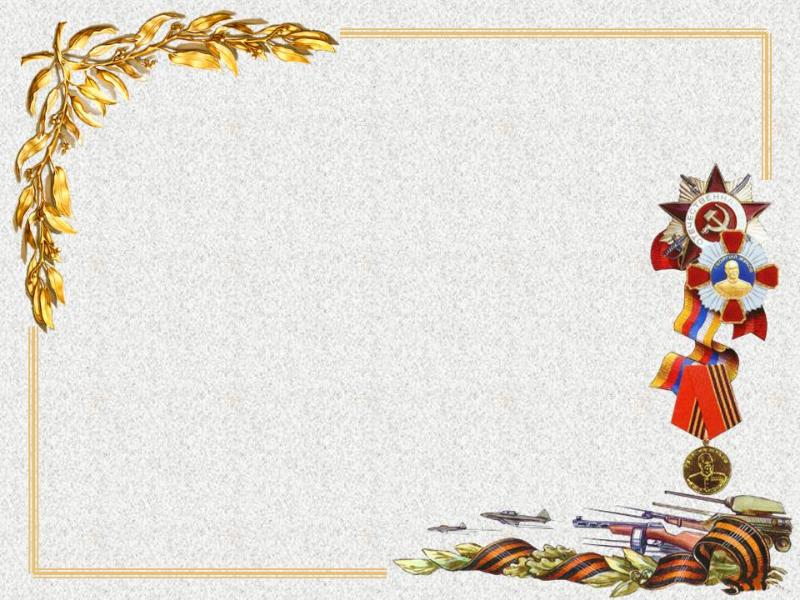 «Нашим недругам в злобе не спится,Но заставы стоят как стена.Даже в мирные дни на границеБоевые дают …»
(ордена).
Кто знает заповедь свою,«Трудно в учении,Легко в бою»?солдаты
На корабле ходить я буду,
Когда на Флот служить пойду. 
И тот корабль, подобно чуду,
Взметает встречную волну. 
На нём живёт его команда — 
Все люди разных возрастов. 
Я буду младшим, это правда, 
А кто назвать меня готов? (Матрос)
Самолет парит, как птица, 
Там — воздушная граница. 
На посту и днем, и ночью
Наш солдат — военный … (Летчик)
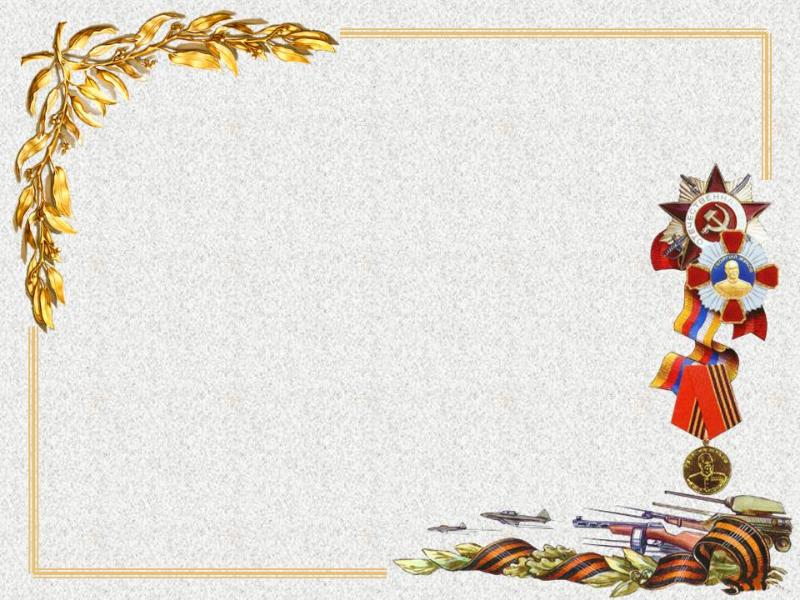 Все он в один миг решает, 
Великий подвиг он совершает, 
Он за честь стоит горой. 
Кто он? Правильно. (Герой)
И на фронте, и в тылу
День и ночь ведут борьбу:
Жизни раненым спасают,
В строй вернуться помогают.
 (Военные врачи, медсестры)
Любой профессии военной
 Учиться надо непременно, 
Чтоб быть опорой для страны,
 Чтоб в мире не было … (Войны)
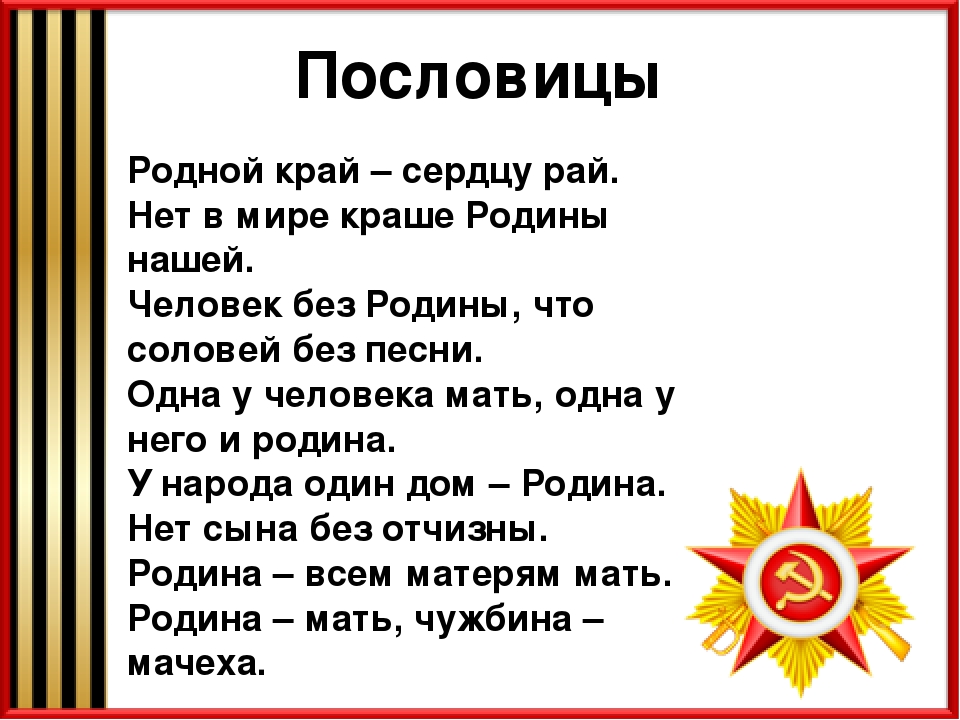 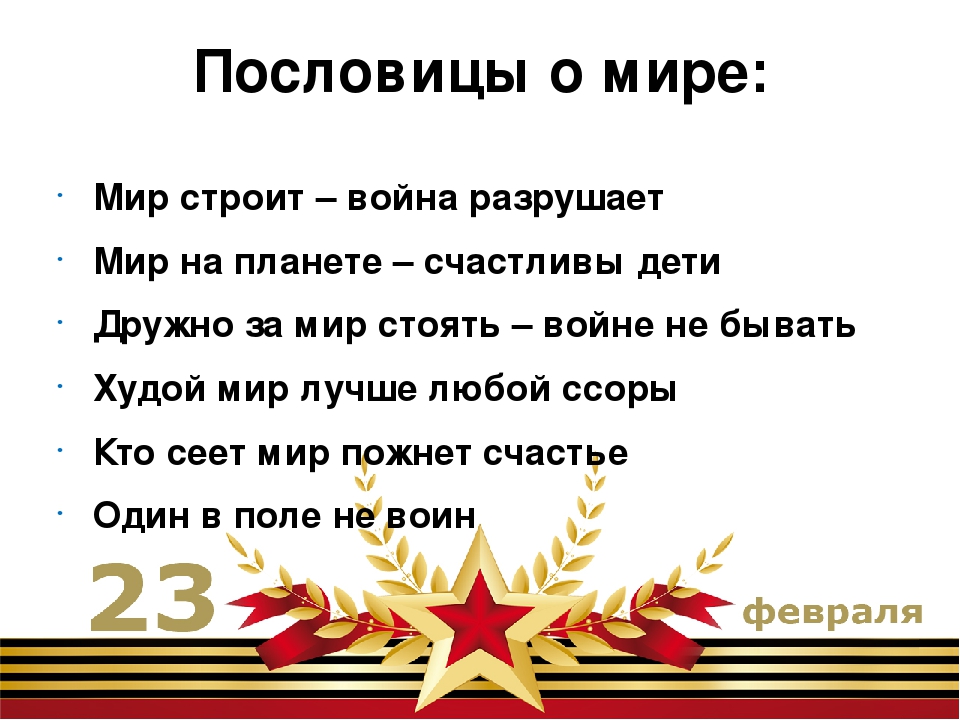